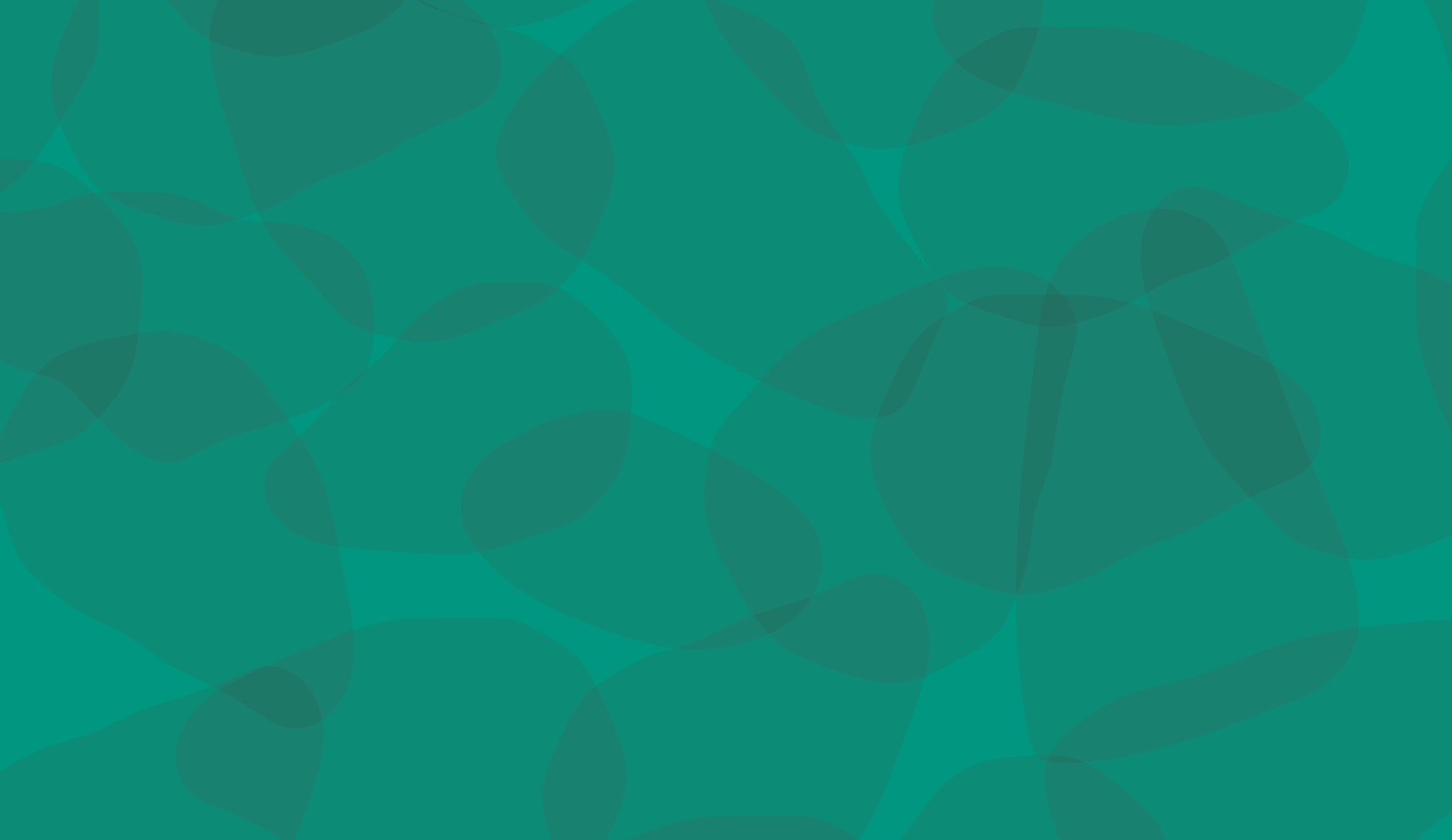 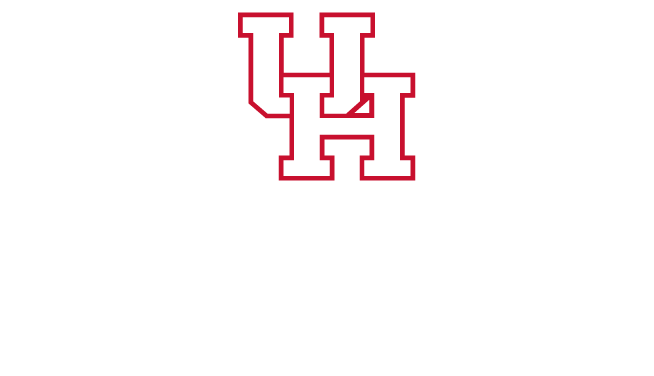 To promote health, wellness, and the pursuit of self-actualization through education, outreach, and prevention.
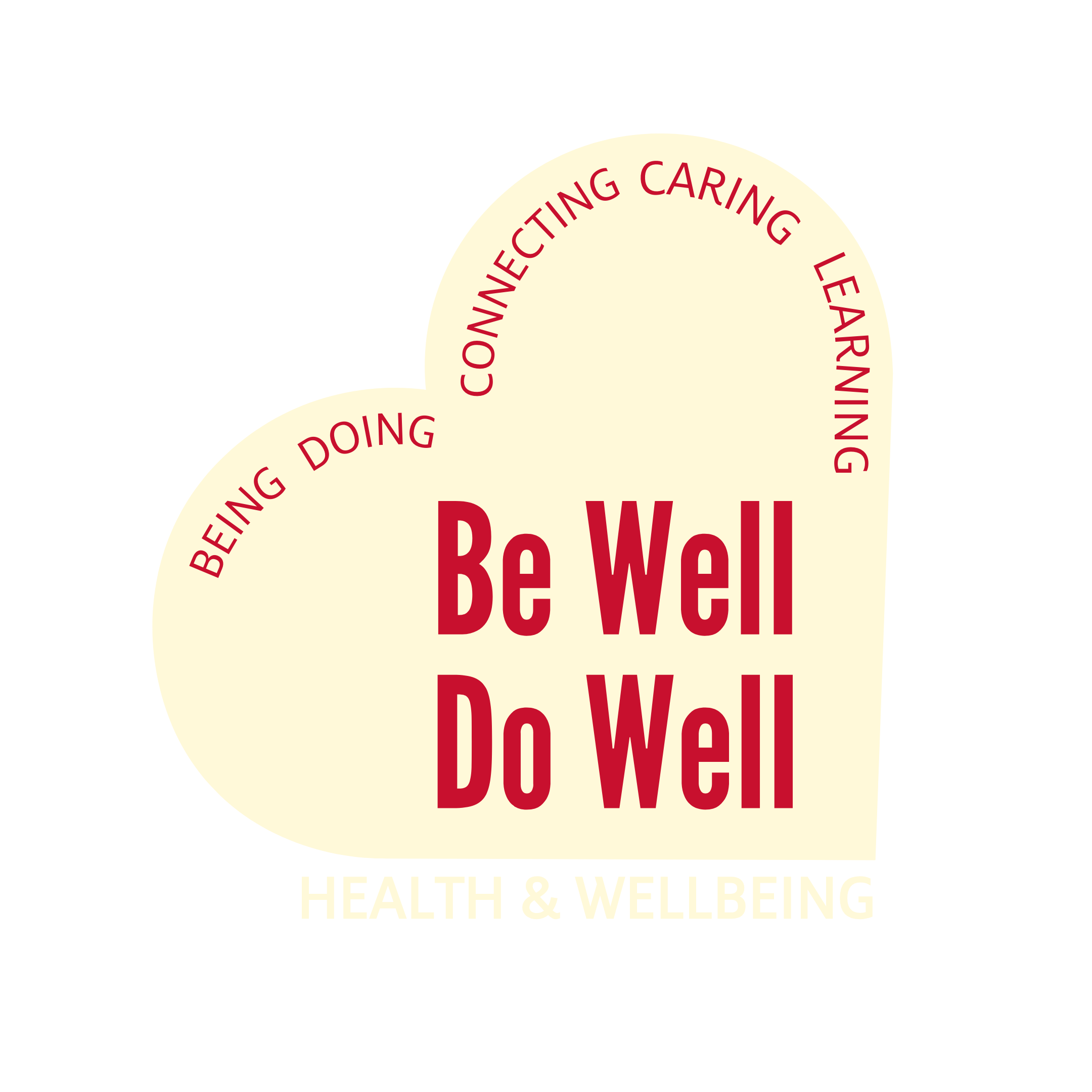 SFAC FY25 Presentation
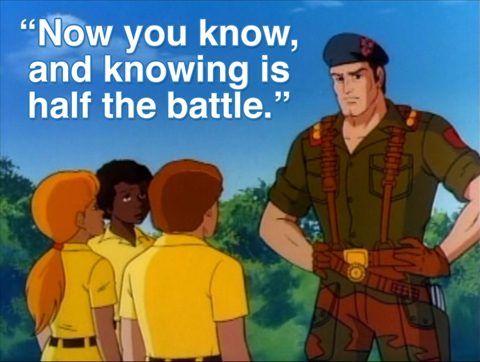 “The extremely comfy rocking chair. I even fell asleep for an hour. I rarely nap. After I woke up, I felt well rested.” 

“I like to space a lot. The chairs are very comfortable, I especially like the cushions so we can sit on the floor comfortably and work at the low table”

“I like how relaxing the lounge space is, the fun activities and the overall vibe and experience of the experience.”
“Learned about additional resources and various ways to address concerning situations and/or mental health statuses of students”


“Ways to talk to people who shows concerns of mental health not being well.”
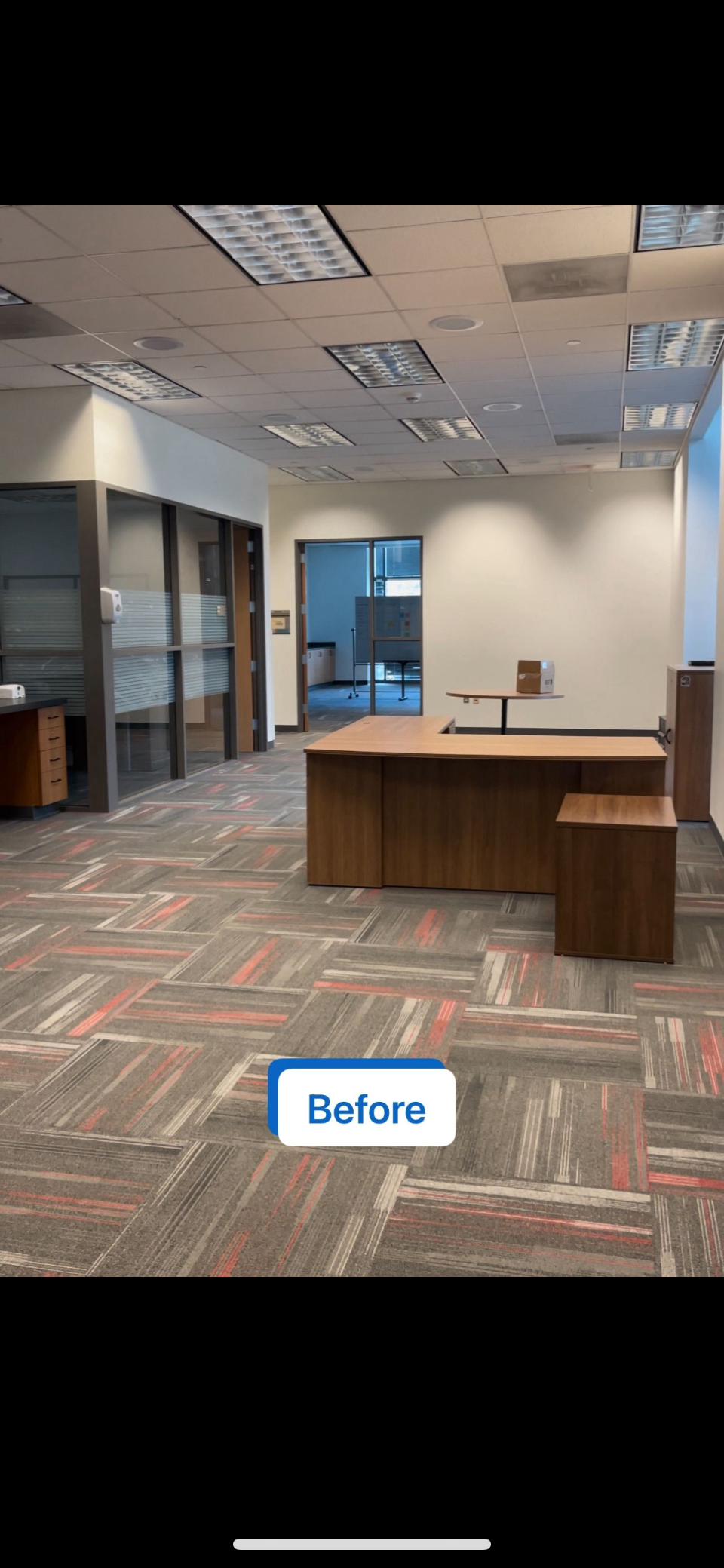 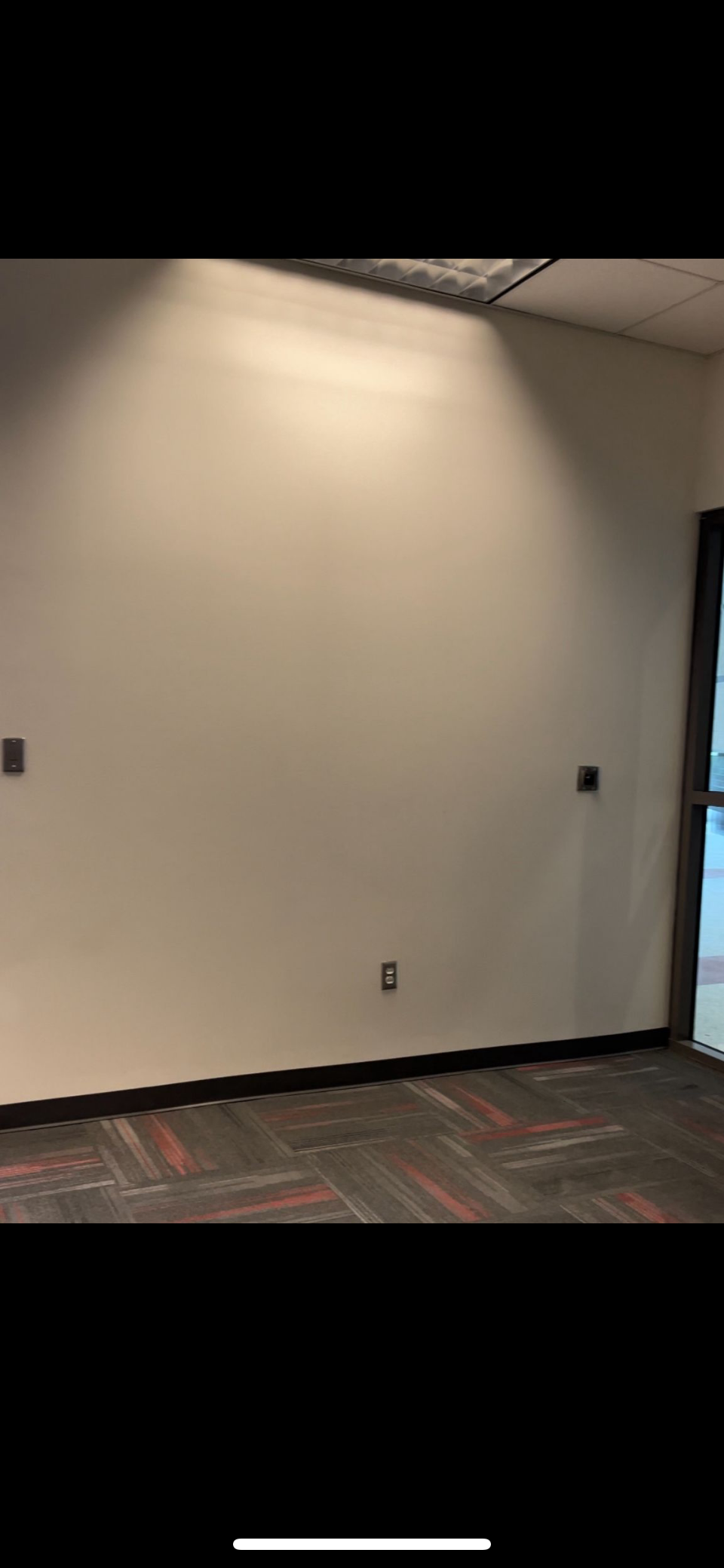 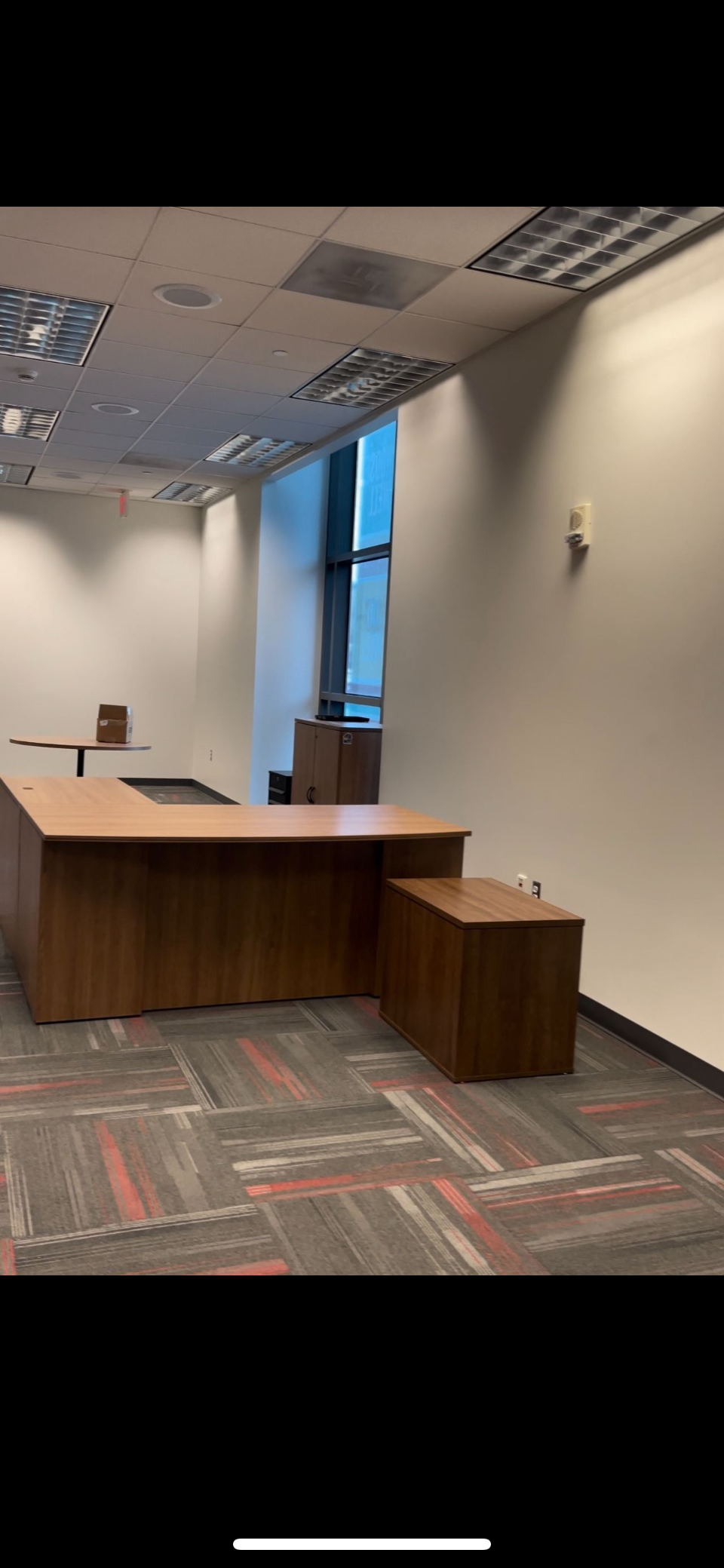 AFTER
BEFORE
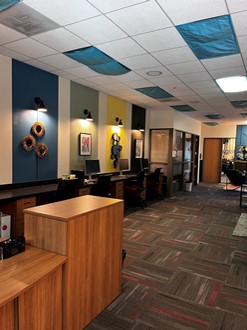 UH Wellness
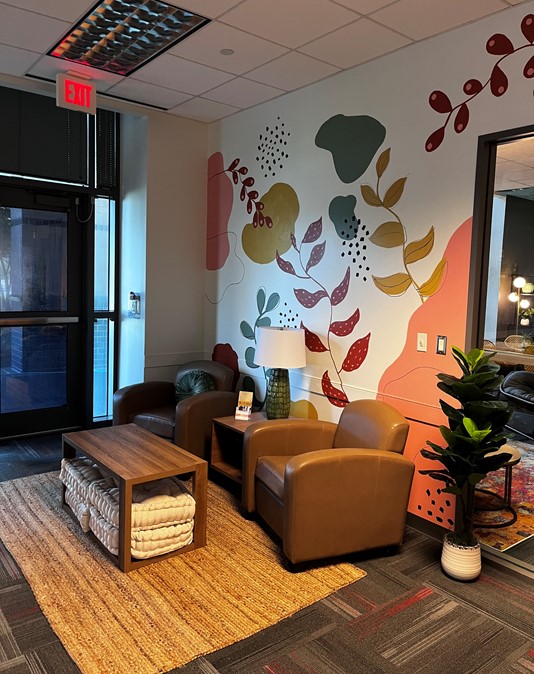 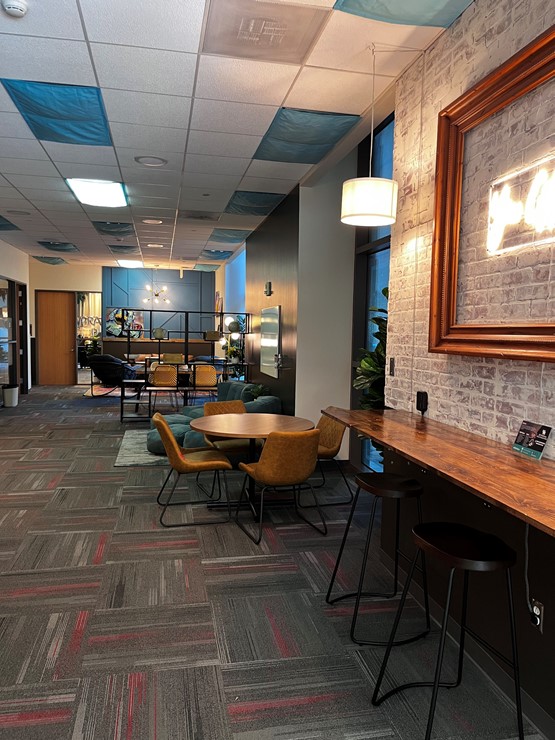 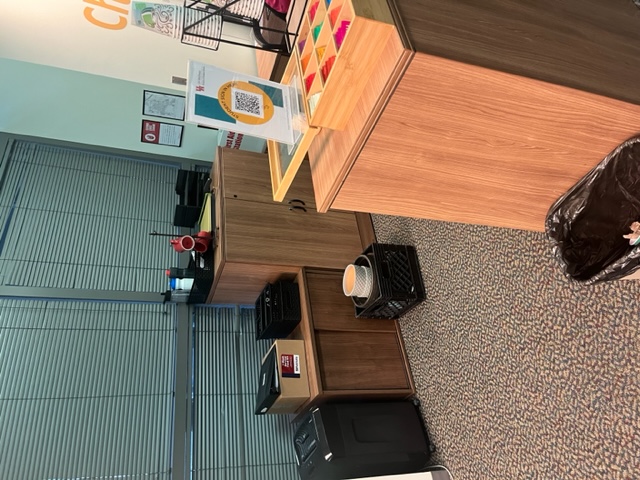 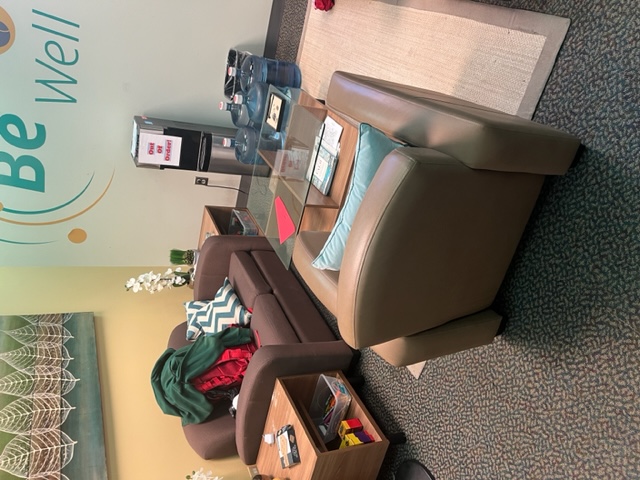 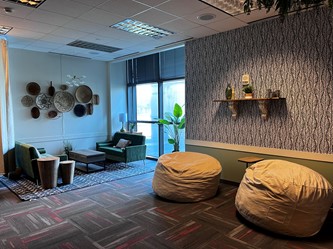 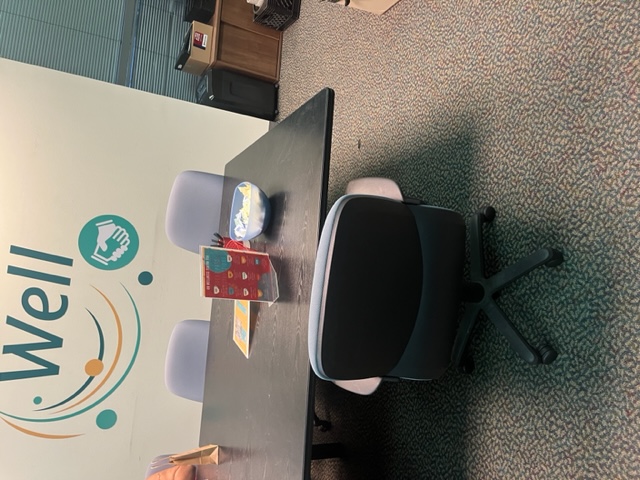 Challenges
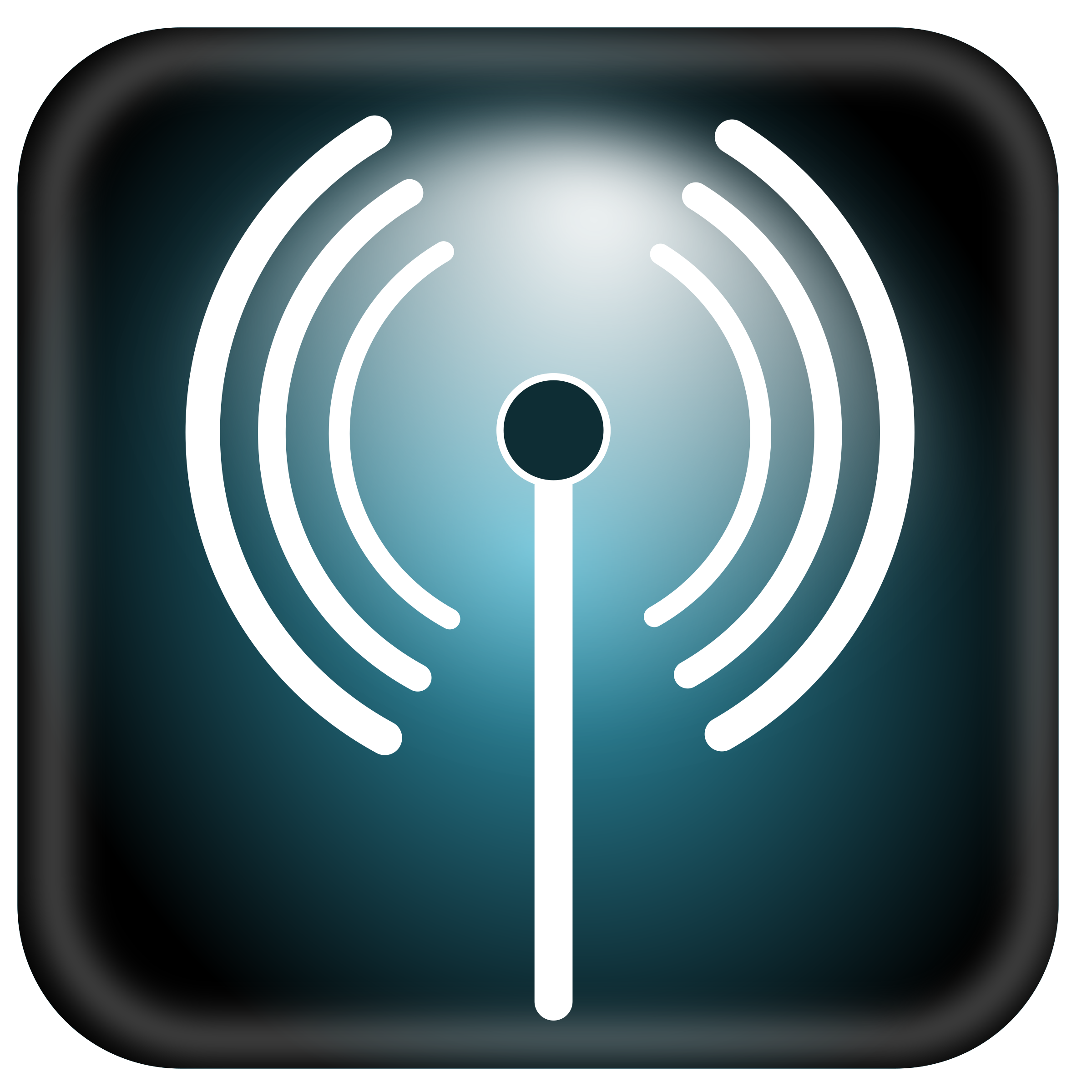 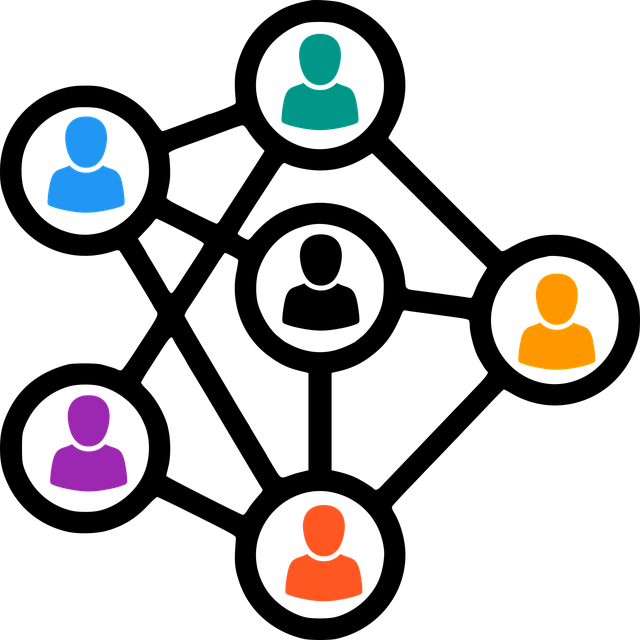 Needs
FY25 One Time Requests
Needs
FY26 Base Augmentation 
Requests
Budget
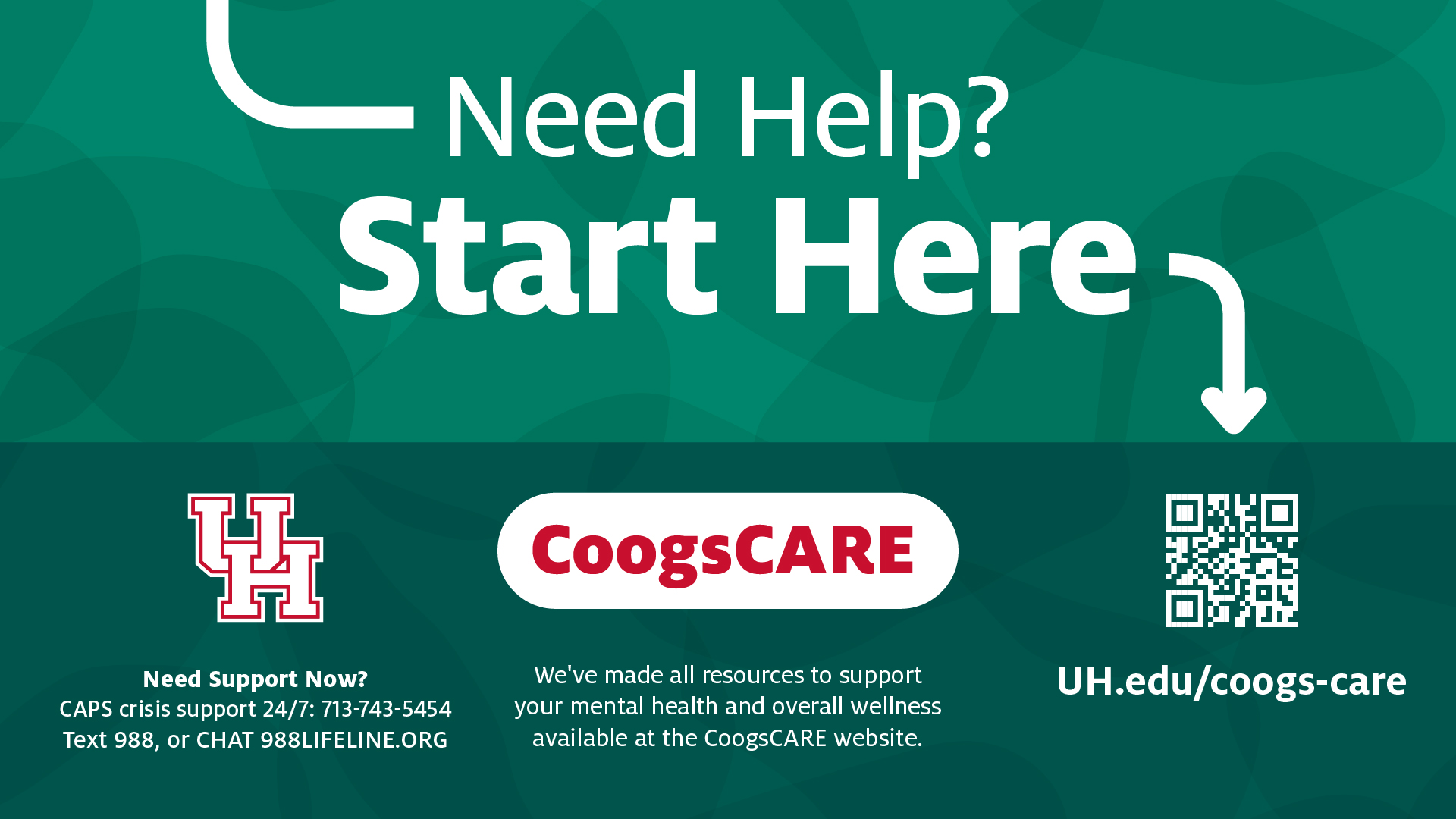